Az időjárás
Hallgasd meg a következő dalt!
https://www.youtube.com/watch?v=tWeiK4432Ew
Az időjárás befolyásolja mindennapi életünket.
Az időjárás elemei:

Napsugárzás
Hőmérséklet
Csapadék
A levegő mozgása (szél)

Az időjárás ezen elemek állandó 
változása.
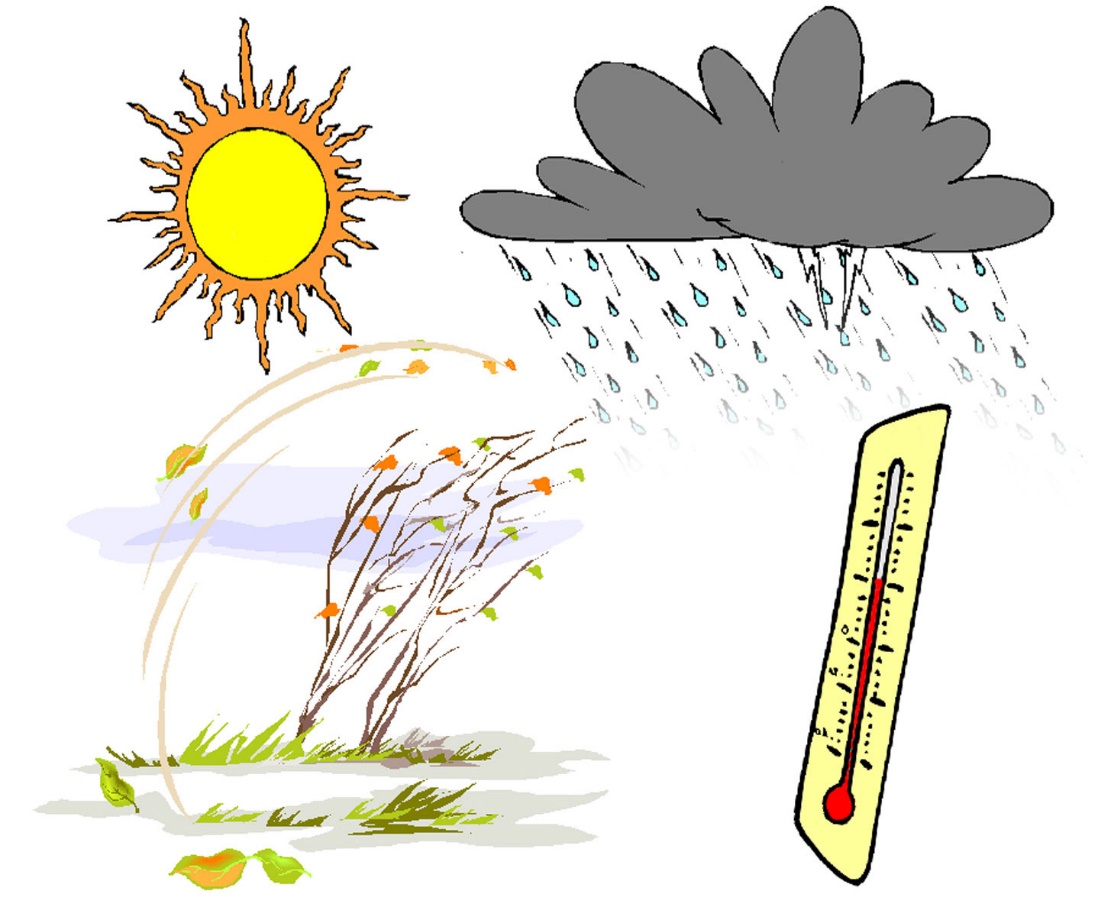 Napsugárzás
A napsugarak meleget árasztanak.
A Nap sugarai először a földfelszínt melegítik fel.
Hallgasd meg a következő dalt!
https://www.youtube.com/watch?v=6yPOTHgR81g
Hőmérséklet
A hőmérsékletet hőmérővel mérjük.
Mértékegysége a Celsius-fok
(celziuszfok) °C
A hőmérőről leolvashatjuk, hány 
 °C hideg vagy hány °C meleg van.
https://wordwall.net/hu/resource/1662324/matek/h%c5%91m%c3%a9rs%c3%a9klet
Csapadék
Halmazállapot szerint :
Folyékony ( eső…)
Szilárd (hó, jég…)
Keletkezés szerint:
Hulló csapadék (eső,  hó…)
Nem hulló csapadék ( zúzmara, harmat…)
https://wordwall.net/hu/resource/1976459/k%c3%b6rnyezetismeret/csapad%c3%a9k-form%c3%a1i
Szél
A levegő mozgása, áramlása egyik helyről a másikra. 
Erőssége változhat a susogó szellő és a tomboló vihar között.
https://wordwall.net/hu/resource/1748281/olvas%c3%a1s/sz%c3%a9l-sz%c3%b3l%c3%a1sok-p%c3%a1ros%c3%adt%c3%b3
Az időjárás –jelentést a meteorológusok készítik.
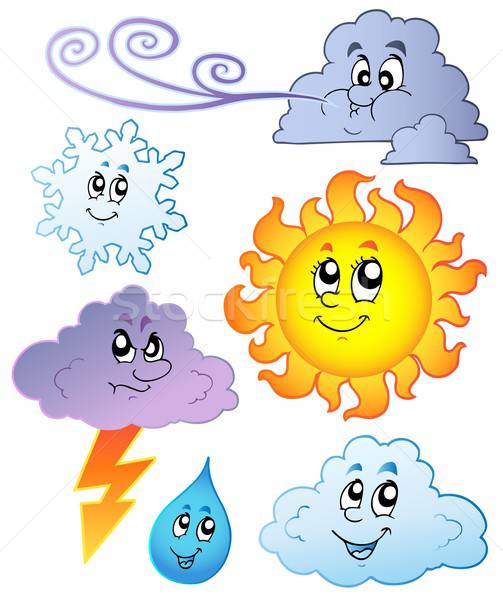 Tájékoztatnak a hőmérséklet      alakulásáról, a csapadék mennyiségéről, halmazállapotáról, a szél erősségéről és irányáról.
Öltözz mindig az időjárásnak megfelelően!
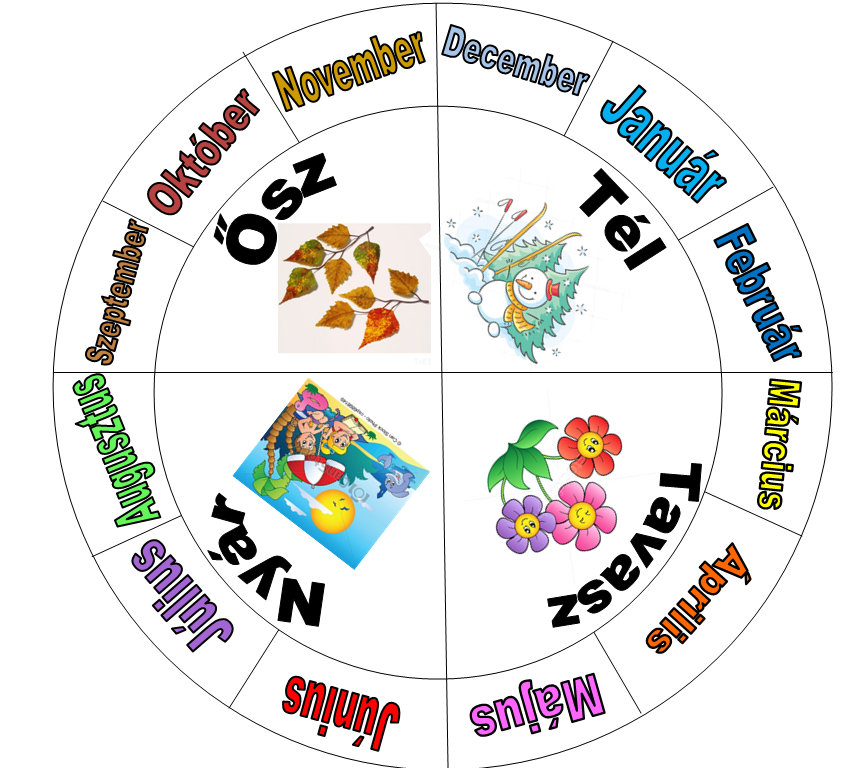 Nálunk négy évszak van:
 a tavasz, a nyár, az ősz és a tél.

A négy évszak időjárása különböző.
Olvasd el a tankönyv 76. és 77. oldalát.
Házi feladat :
Munkafüzet 56./1.2.     57./4.5. feladat
Szorgalmi:57./6. feladat
Következzen egy kis játék:https://egyszervolt.hu/jatek/jatek-vizlabirintus.html
És egy kis mese:
https://www.youtube.com/watch?v=rQun7Bc0VMs
Köszönöm  a figyelmet!

                                              Készítette: Pintér Erika